FISIOLOGIA DELLA NUTRIZIONEDottoressa Serafina FassinaSpecialista in medicina internaSpecialista in scienza dell’alimentazioneSpecialista in nefrologia medica
ANDI 
via Lanzone 31 Milano 
11 gennaio 2020
Nutrienti:
sostanze indispensabili all'organismo per il mantenimento
 della vita, la sua crescita, il rinnovamento delle sue 
strutture


Sostanze non sintetizzate dal corpo in quantità sufficienti
 e che perciò vanno rifornite con l’alimentazione
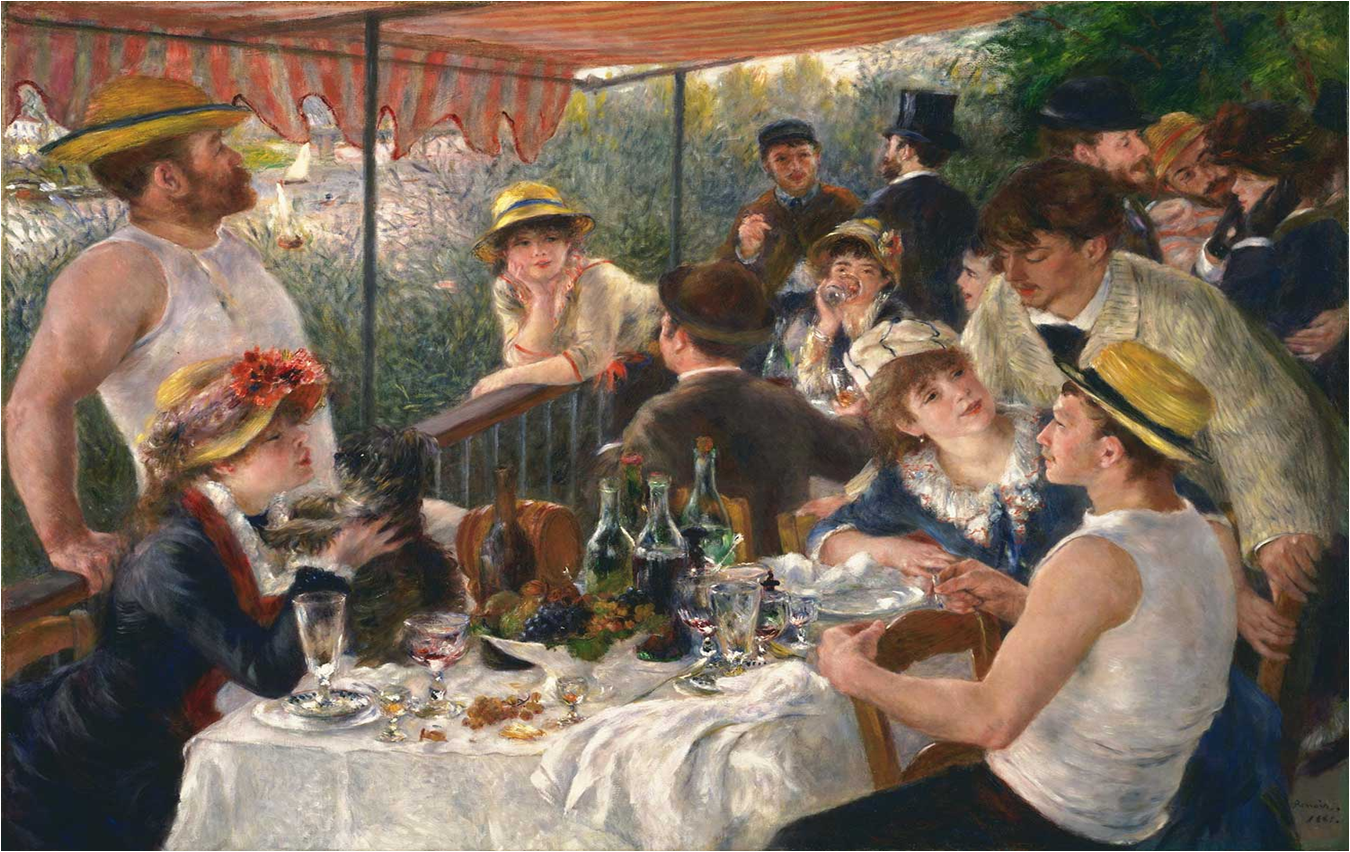 Dai carboidrati…al glucosio
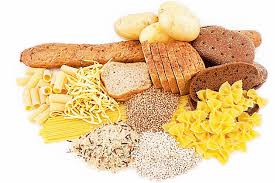 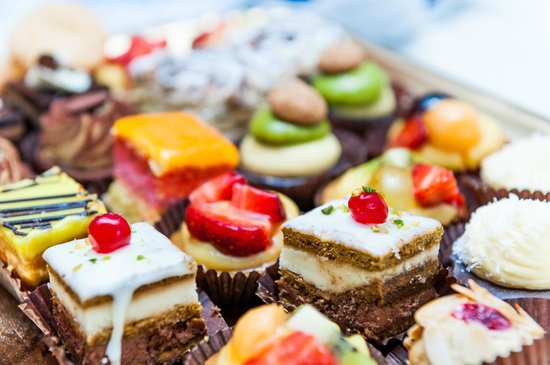 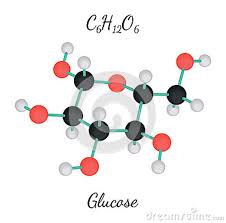 Dalle proteine….agli aminoacidi
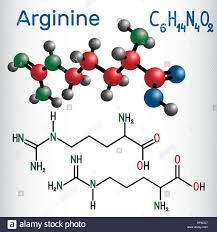 Dai lipidi (grassi)….agli acidi grassi
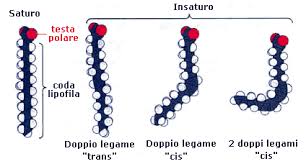 Senza dimenticare il resto….
sali minerali
vitamine
oligoelementi
acqua
fibre

farmaci
alcool
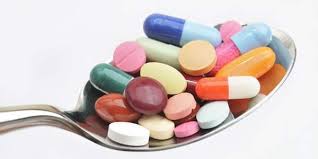 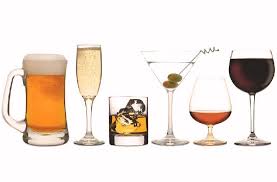 Cosa succede dopo l’assorbimento
I nutrienti passano dalla cellula intestinale al sangue (vena porta) e arrivano al fegato, dove avvengono importanti processi metabolici
Successivamente, le cellule del fegato immettono le sostanze nutritive nella circolazione sanguigna diretta a tutte le cellule del corpo (muscoli, cervello, cuore, polmoni…) perché possano essere utilizzate 
I grassi passano dalla cellula al sistema linfatico, e da qui al sangue (alcuni grassi passano direttamente dalla cellula ai capillari sanguigni)

Nelle cellule e nel fegato avviene quindi l’utilizzo dei principi nutritivi, questo è ciò che si chiama METABOLISMO
fegato
posto tra la circolazione sistemica (diretta a tutti gli organi) e quella intestinaleprima stazione di transito e trasformazione (metabolismo) delle sostanze  assorbite dal tubo digerente e immesse nei vasi sanguigni intestinali (vena porta) le vie biliari e la colecisti sono in stretta connessione con il fegato
metabolismo dei nutrienti
sintesi proteine, vitamine
biotrasformazione (farmaci, alcool, ormoni)
sintesi della bile
sintesi e metabolismo del colesterolo
deposito di metalli indispensabili 
detossificazione
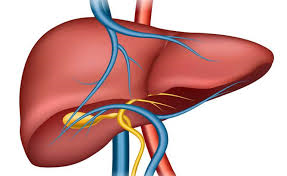 Nelle CELLULE





sintesi di nuove molecole
distruzione di vecchie molecole
generazione di energia
deposito di energia
ricambio cellulare
Nel FEGATO

Glucosio:  
demolizione del glucosio per ottenere energia,
trasformazione in aminoacidi, immagazzinamento 
(glicogeno e trigliceridi), distruzione del glicogeno per
 ottenere glucosio
Aminoacidi: 
trasformazione in altri AA, sintesi nuove proteine, 
utilizzo  a scopo  energetico, trasformazione in 
glucosio
Grassi:
ossidazione degli acidi grassi a scopo energetico, 
formazione di corpi chetonici, sintesi di trigliceridi, 
sintesi e demolizione del colesterolo
Vitamine: trasformazione di vitamine in coenzimi
Metalli: ferro, zinco, rame
Eliminazione di metaboliti tossici (farmaci, ormoni, bilirubina, alcool…)
Noi siamo quello che mangiamo
Il nostro corpo è costituito da: 
Acqua                   65% del peso
Proteine                16%
Grassi                   13%
Carboidrati             1%
Minerali                 5%
Vitamine               tracce
Gli alimenti contengono:
Acqua
Proteine
Grassi
Carboidrati
Minerali
Vitamine
Fibre
i principi nutritivi servono per …
Ottenere energia: compiere lavoro

Modificare l’organismo (funzione plastica): fornire sostanze indispensabili all’ accrescimento, al ripristino e mantenimento dell’integrità strutturale del corpo

Regolare le varie funzioni: controllo di funzioni di cellule, di organi (ormoni, enzimi)

Assicurare riserve di nutrienti, da utilizzare in caso di necessità (digiuno, malattie…)
Funzione        energetica             plastica                regolatrice




nutriente        carboidrati           grassi                     proteine


Sostanze con sola attività calorica: alcool
Principi nutritivi acalorici: acqua, Sali minerali, vitamine
https://www.youtube.com/watch?v=T63_Nh9pJNI
Energia
Nel corpo umano carbonio e idrogeno reagiscono con l’ossigeno liberando energia (utilizzata per compiere un lavoro); nel corpo l’energia si libera gradualmente, e si può immagazzinare (sotto forma di ATP)  per “spenderla” successivamente
La legna (che contiene cellulosa, quindi carbonio e idrogeno) reagisce con l’ ossigeno bruciando completamente e generando energia termica; questo processo consuma totalmente il substrato
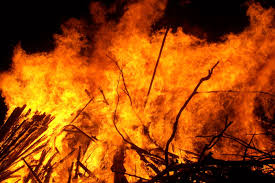 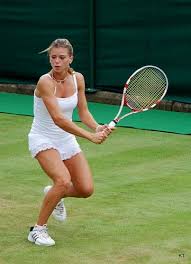 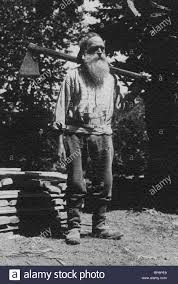 L’energia si misura come lavoro o come calore
In nutrizione
kilocaloria (kcal), o grande caloria (simbolo Cal) è l'energia 
necessaria per innalzare di 1 °C la temperatura di un kg di 
acqua distillata a pressione di 1 atm (corrisponde a 
1000 piccole calorie)

Potere calorico dei nutrienti
carboidrati       4 Kcal/grammo
proteine           4 Kcal/grammo
grassi               9 Kcal/grammo
alcool               7 Kcal/grammo
metabolismo
L’energia è presente nei legami chimici delle molecole e viene liberata dalle reazioni metaboliche, consentendo il mantenimento in vita dell’organismo
Ogni individuo necessita quotidianamente di energia, necessaria per mantenere i processi vitali del corpo (respirazione, attività cardiaca, renale, digestiva, termoregolazione, controllo ormonale), in situazione di completo riposo; questo si definisce: METABOLISMO BASALE

A tale fabbisogno bisogna aggiungere:
L ‘energia necessaria a svolgere le azioni volontarie della giornata (muoversi, lavorare, correre…)
L’ energia necessaria per utilizzare gli alimenti
Dispendio di energia per le attività fisiche
Alimentazione = soddisfazione del fabbisogno di energia
Metabolismo basale (determinato da età, sesso, razza, clima, ormoni, superficie corporea)
Livello di attività fisica (sedentario, attivo, sportivo, atleta)
Situazione funzionale dell’organismo (malattie, febbre, alterazioni ormonali)
Alimentazione
Componenti del fabbisogno di energia 
60-70% 


15-30%



10%
Gruppi alimentariinsieme di alimenti che presentano comune origine nella produzione primaria e/o analoga composizione in nutrienti e/o simili caratteristiche come prodotti commerciali
Cereali e tuberi: carboidrati
Carne, pesce, uova: proteine, grassi
Latte e latticini: proteine, grassi, carboidrati
Legumi: proteine, fibre
Oli e grassi: grassi, vitamine liposolubili
Frutta e verdura: acqua, vitamine, sali minerali, fibre
sostanze non nutrienti ma di interesse nutrizionale
Sostanze presente negli alimenti e/o nelle bevande, senza le caratteristiche di un nutriente, ma che possono avere un effetto sullo stato di salute e benessere dell’ individuo 
alcool
fibra alimentare 
componenti bioattivi degli alimenti (vitamine, prebiotici, probiotici)
proteine: animali o vegetali
fabbisogno giornaliero (adulto): 0.9 g/kg/die
fabbisogno variabile: accrescimento, gravidanza, 
allattamento, stati di malattia, traumi, ustioni, ferite, 
aumento di attività fisica)
valore biologico delle proteine: 
“complete e incomplete” (per AA essenziali)
 “digeribilità” migliore per le proteine animali, minore per quelle vegetali (a causa della presenza di fibra)
                     uova, latte e derivati     97
                         carne e pesce                 94
                          riso                                  76 
potere calorico delle proteine: 4  Kcal/grammo
proteine: i “mattoni” del corpo
costituiscono il 15% -17% circa del corpo (nell’adulto circa 12 Kg)
Le proteine nel corpo hanno una funzione PLASTICA e REGOLATRICE, e in parte minore ENERGETICA
servono per costruire e rinnovare le strutture corporee: tutti gli organi, tutte le cellule (funzione plastica), per sintetizzare enzimi ed ormoni (funzione regolatrice)
In carenza di fonti di energia, le proteine vengono utilizzate per produrre energia

Circa 250 grammi di proteine vengono interscambiati (“turnover”) giornalmente tra i tessuti (il triplo della quantità assunta con la dieta)
Gli aminoacidi (AA) liberati nel processo di turnover vengono riutilizzati per fare nuove proteine, secondo le esigenze dell’individuo (accrescimento corporeo, stati di malattia, influenze ormonali)
Una quota di AA viene trasformata in prodotti “azotati” e va persa  (feci, urine, sudore)
20 Aminoacidi (AA)
.  AA essenziali (9): necessario assumerli con la dieta, l’organismo non sa sintetizzarli
AA semiessenziali (2): l’organismo li sintetizza a partire da due AA essenziali
AA condizionatamente essenziali (5): in determinate condizioni fisiologiche la sintesi non è adeguata alle richieste dell’organismo (accrescimento) 
AA non essenziali: possono essere generati a partire da altri AA

Tutti gli AA essenziali devono essere presenti nella dieta
Gli AA essenziali si trovano nei prodotti di origine animale (carne pesce uova latte e derivati)
Gli alimenti di origine vegetale (cereali e legumi) sono carenti (in modo totale o parziale in alcuni AA essenziali)

 associazioni utili nella alimentazione per ottenere gli AA necessari 
 cereali - legumi (pasta e fagioli, riso e piselli…)
cereali – prodotti animali  (soddisfano i fabbisogni in AA essenziali)
carboidrati: il mondo vegetale
La componente quantitativamente
 più rilevante nella dieta quotidiana
(50-60% del fabbisogno)


Glucidi complessi (amido)
Glucidi semplici (zuccheri)

Potere calorico: 4 Kcal/grammo
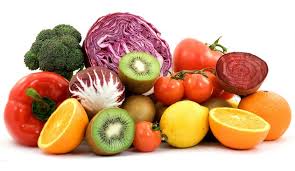 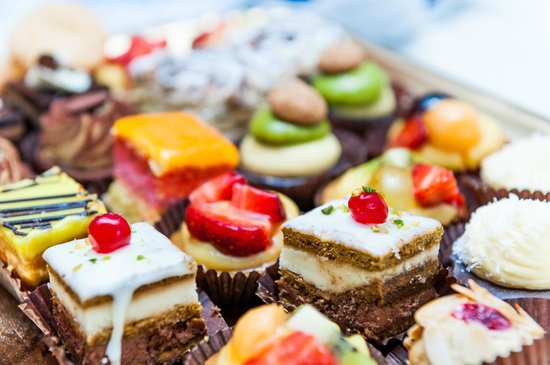 carboidrati
Utilizzati a scopo ENERGETICO
Fonte di energia rapidamente disponibile; energia
preferenziale per tutte le cellule del corpo
Immagazzinati nel corpo in quantità modesta
(glicogeno nei muscoli e fegato); dopo il riposo notturno le
scorte di glicogeno del fegato sono quasi esaurite e vanno
reintegrate
Nella dieta preferire glucidi complessi (cereali e derivati) a quelli
semplici (zuccheri): i primi vengono digeriti e assorbiti 
gradualmente e modificano lentamente il livello di insulina nel
sangue rispetto agli zuccheri semplici, rapidamente assorbiti, che 
provocano ampie oscillazioni della insulina
insulina
fibra
Parte edibile ma indigeribile di cereali, verdura, frutta, legumi
Costituita da cellulosa (lunghe catene lineari di glucosio disposte in fibrille e fibre, non essere digeribili dagli enzimi digestivi umani)
Fabbisogno: 25-30 grammi/die

UTILITA’ della fibra
Fibre solubili: formano massa gelatinosa nell’intestino, rallentano l’assorbimento di nutrienti, in particolare di colesterolo
Fibre insolubili: attraggono acqua nell’intestino
aumentano il volume del contenuto intestinale (migliorano la stipsi)
aumentano la velocità di transito
riducono in parte l’assorbimento di nutrienti 
riducono il tempo di contatto di eventuali sostanze citotossiche con la mucosa (riduzione del rischio di cancro del colon)
Grassi (lipidi): ACIDI GRASSI, TRIGLICERIDI, COLESTEROLO
TRIGLICERIDI (acidi grassi associati ad un alcool) 
Da animali terrestri : acidi grassi saturi
Da pesci:  acidi grassi poliinsaturi
Da vegetali (frutta oleosa): acidi grassi poliinsaturi
Fabbisogno: 1g/Kg/die

Acidi grassi essenziali: l’organismo non li può sintetizzare (acido linoleico e acido alfalinolenico); sono presenti nella frutta oleosa e in alcuni pesci (sgombri acciughe salmone)
Acidi grassi saturi: assunzione contenuta 
Acidi grassi poliinsaturi: 10% del contenuto calorico della dieta
Colesterolo: assunzione contenuta (< 300 mg/die)

Potere calorico: 9 Kcal/grammo
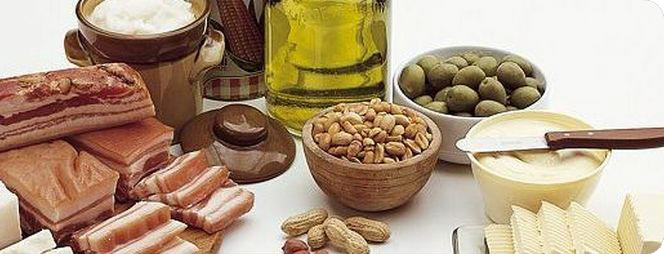 grassi (lipidi)
18-20% del peso corporeo: il 50% del grasso corporeo  (tessuto adiposo)
funzione ENERGETICA
funzione PLASTICA di fosfolipidi, glicolipidi, colesterolo: costituenti delle 
membrane cellulari o  precursori di ormoni
Isolamento termico, protezione e contenimento di organi (grasso viscerale)

acidi grassi essenziali precursori di altri acidi
importanti per le  funzioni  cerebrali 
contrastare i processi infiammatori
prevenzione del  dismetabolismo lipidico e della aterosclerosi
acidi grassi saturi
fonte di energia
colesterolo
presente nelle membrane cellulari e degli organuli cellulari, precursore di ormoni e degli
acidi biliari
acqua
Indispensabile per la vita 
consente le reazioni metaboliche, rallenta le reazioni di ossidazione 
solubilità, integrità cellulare, mantenimento della pressione sanguigna
Fabbisogni diversi in diverse età e in particolari situazioni 
Nell’adulto: 30-35 ml/kg peso 
Bambini e anziani: categorie a rischio di disidratazione 

Situazioni che richiedono aumentato apporto di acqua
Aumento delle perdite (sudorazione, attività fisica, febbre, carico di 
soluti con la dieta, diarrea, stati di malattia)

rene: importante regolatore dello stato di idratazione 
centro encefalico di regolazione della sete per mantenere la stabilità della 
composizione del sangue
minerali e oligoelementi
necessari per normale funzione cellulare, processi metabolici, sintesi
e attività di ormoni, enzimi, vitamine difese antiossidanti

fonti: verdura e frutta, acqua, cereali, cibi origine animale

sodio, potassio, cloro, calcio,  fosforo, ferro
zinco rame, iodio, selenio,fluoro, manganese, cobalto


ferro e anemia
iodio e funzione della tiroide
vitamine
Sostanze organiche presenti negli alimenti; l’organismo non è in grado di 
sintetizzarle, non hanno ruolo energetico o plastico ma sono indispensabili per la
sopravvivenza perché entrano nella composizione degli enzimi e nelle reazioni 
metaboliche

Vengono assunte come vitamine attive, o come provitamine (vengono attivate poi
 nel corpo)
Vitamine idrosolubili
Vitamine liposolubili


Fabbisogni diversi per età sesso situazioni fisiologiche o patologiche, farmaci
Depositi corporei
Carenze
Vitamine idrosolubili
Fonti: animali (carne, pesce, uova, latte) e vegetali
Vitamina C
Vitamine del gruppo  B (B1, B2, B3, B6, B12)
Acido folico
Vitamina H
Acido pantotenico

Importanti i sintomi carenziali (oggi rari nel mondo occidentale)
Attenzione alle diete “di esclusione” che potrebbero indurre carenze
vitamine liposolubili
Vitamina A (retinolo): importante per funzione visiva (notturna), integrità 
cellulare, in particolare cute, attività antiossidante
Fonti: animali (pesci in particolare) e vegetali (provitamina): carote agrumi
Vitamina E (tocoferolo): attività antiossidante, protezione delle membrane
cellulari,
Fonti: animali (uova, latte, pesce) e vegetali (oli vegetali, soia)
Vitamina D: metabolismo di calcio e fosforo, importante ruolo nel normale sviluppo 
osseo 
un precursore della forma attiva viene trasformato in vitamina inattiva  a livello cutaneo,  
dalla luce solare; necessaria poi una attivazione prima nel fegato  e poi nel rene
Fonti: animali (latte, uova, carne) vegetali (oli, verdura)
Carenza: rachitismo, osteoporosi, fratture
Vitamina K:  processi coagulativi; sintetizzata dai batteri della flora intestinale,
fonti: vegetali (verdure a foglie verdi, pomodori, cavoli) e animali (carne)
se si seguono diete di esclusione, attenzione a…
Vitamina B12: processi di crescita e proliferazione cellulare, sintesi tessuto nervoso, 
emopoiesi
Fonti animali (carne, pesce, latte, uova, molluschi)
Carenza: anemia, disturbi neurologici
Vitamina D: metabolismo di calcio e fosforo, importante ruolo nel normale
sviluppo osseo 
Fonti: animali (latte, uova, carne) vegetali (oli, verdura)
Carenza: rachitismo, osteoporosi, fratture
Ferro: il ferro è contenuto negli alimenti di origine animale e vegetale, ma
l’assorbimento è migliore per quello animale; nei vegetali possono essere presenti
sostanze antinutrizionali che ne riducono l’assorbimento

Proteine
zinco
Biodisponibilità, quota disponibile: quota di nutriente di un alimento effettivamente utilizzata dall’organismo
dipende da 
fattori intrinseci all’alimento (presenza di sostanze anti-nutrizionali) 
tipo di pasto (cottura, interazioni tra alimenti)
fattori inerenti il tratto digestivo

digeribilità: caratteristiche chimico-fisiche del nutriente, presenza,
nel pasto, di fattori inibenti o stimolanti; funzionalità gastro-intestinale,
attività enzimatica intestinale
assorbimento: interazioni chimico-fisiche tra alimenti, funzionalità 
dell’enterocita, flora batterica intestinale
utilizzazione: stato fisiologico, stato nutrizionale, stato di salute 
dell’organismo
I centri di regolazione della fame e della sazietà
Peso ideale
Quando l’apporto di energia è 
uguale al dispendio di energia il 
peso resta stabile
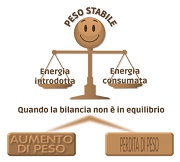 Fabbisogni nutrizionali
stabiliti in base a
Età: lattanti, bambini (fasce di età) adulti, anziani
Sesso
Stato fisiologico: gravidanza allattamento

per popolazione
per singolo soggetto

LARN: livelli di assuzione di riferimento di Nutrienti ed Energia
per la popolazione
I rischi di una alimentazione non controllata
Sovrappeso e obesità
Carenze nutrizionali
diabete, ipertensione, malattie cardiovascolari, sindrome metabolica, dislipidemie, osteoporosi…
carie dentaria
tumori
deterioramento cognitivo
Links utili www.salute.gov.itwww.eufic.org
Grazie per l’attenzione!

			Serafina Fassina